Торгово-развлекательный комплекс «МЕРИДИАН» в г. Фокино
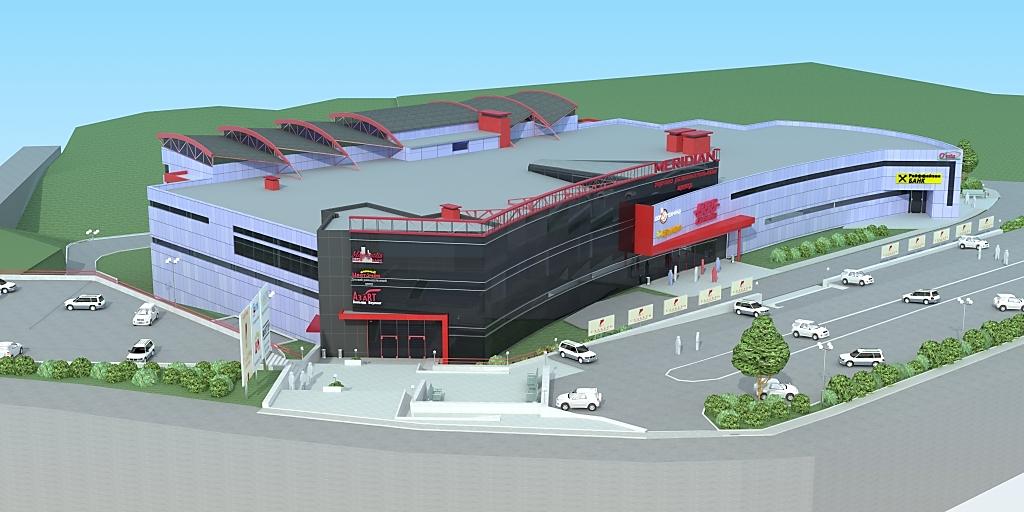 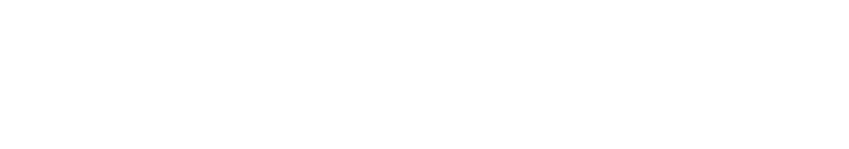 Ввод в эксплуатацию: IV квартал 2014 года
Общая информация о городе Фокино
г.Фокино - административный центр муниципального образования «ЗАТО Город Фокино».
Расстояние от Владивостока - 120 км и от Находки – 50 км по автотрассе. 
В городской округ ЗАТО г. Фокино входит несколько населенных пунктов:
•	город Фокино 
•	поселок Дунай 
•	поселок Путятин
•	села: Домашлино, Руднево, Промысловка

Численность населения ЗАТО 
г. Фокино порядка 35 тыс. чел.
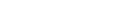 ЭкономикаВ Фокино находится военно-морская база ТОФ. В городе живут офицеры, мичманы и матросы контрактной службы вместе с семьями.Специфика городского округа, созданного для обслуживания предприятий Министерства Обороны на базе Приморской флотилии такова, что на его территории отсутствует крупное промышленное производство.В ЗАТО г. Фокино основной вид деятельности малого бизнеса - торговля. На сегодняшний день максимальное развитие получили: розничная торговля, ремонтно – строительные услуги, ремонт и техническое обслуживание автотранспорта. Успешно развиваются услуги пассажирских перевозок, услуги связи.Промышленное производство:•	добыча полезных ископаемых (добыча строительного камня).Обрабатывающие производства:•	переработка и консервирование рыбы и морепродуктов, •	производство хлеба и мучных кондитерских изделий,•	предоставление услуг по ремонту и техническому обслуживанию судов.Население ЗАТО г. Фокино испытывает необходимость в развитии таких сфер рынка, как общественное питание, бытовые и медицинские услуги.
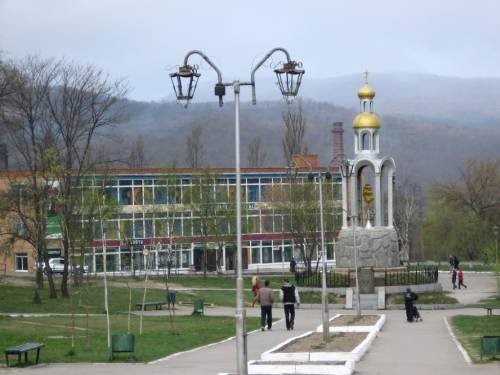 Уровень жизниСреднемесячная номинальная заработная плата, начисленная в январе-мае 2009 г. работникам предприятий городского округа ЗАТО г. Фокино, составила 17 297,6 руб.Выше и на уровне среднемесячной заработной платы по городу получают работники, занятые в организациях государственного управления и обеспечения военной безопасности, строительстве, здравоохранении. Самая низкая заработная плата начисляется в организациях торговли и добыче полезных ископаемых и гостиниц и ресторанов.
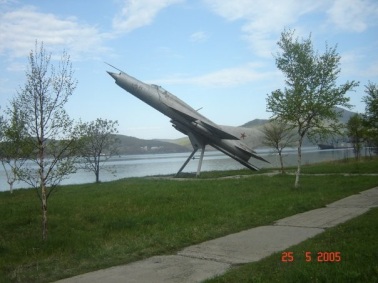 Месторасположение
ТРЦ «Меридиан» располагается в центральной части г.Фокино, ул. Клубная, 1А, на отлично просматриваемой территории, которая прилегает к федеральной трассе Владивосток-Фокино-Находка.
Автомобильный трафик составляет порядка 10 тыс. автомобилей в сутки.
В зоне пешеходной доступности от ТРЦ «Меридиан» находятся: автовокзал, остановка общественного транспорта, супермаркет «Фреш-25», Городской центральный парк, парк является одним из центральных мест отдыха г.Фокино.
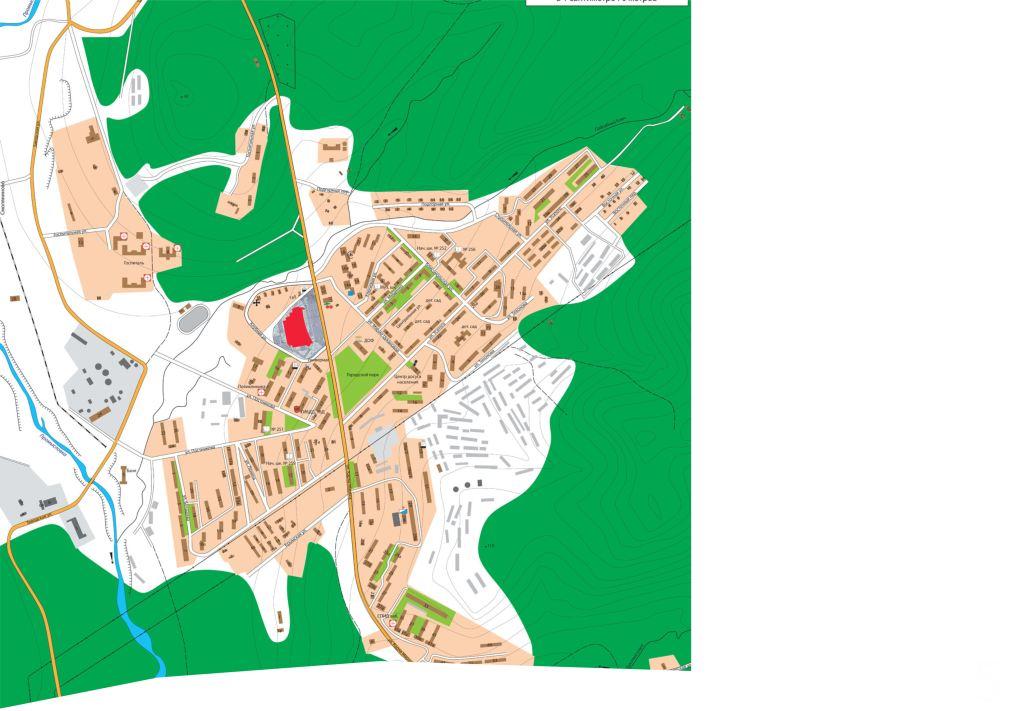 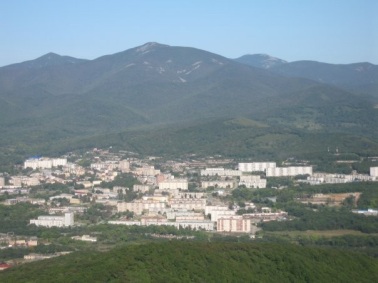 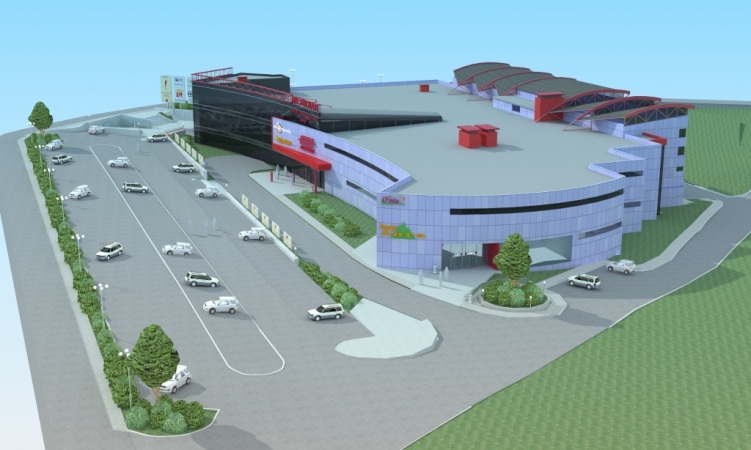 Месторасположение
ТРЦ
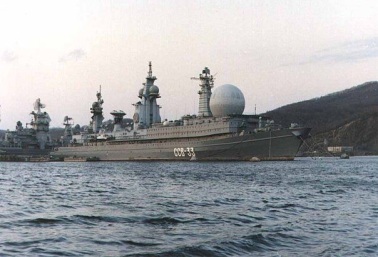 Описание проекта ТРЦ «Меридиан»
 Торгово-развлекательный центр «Меридиан» в г.Фокино ― беспрецедентный проект торговой недвижимости в городе. 
На сегодняшний день рынок торговой недвижимости г.Фокино характеризуется отсутствием качественных объектов торговой недвижимости, умеренным уровнем конкуренции среди существующих торговых объектов и низким качеством предлагаемых услуг. 
Ввод в эксплуатацию: IV квартал 2014 года.
 Позиционирование:
ТРЦ общегородского значения,
этажность: 2 (плюс цоколь),
ориентация на население со среднем уровнем дохода,
целевая аудитория: население ЗАТО г. Фокино, Большого Камня, транзитные потоки автомобилистов и пассажиров Владивосток-Артем-Фокино-Находка,
якорные арендаторы: супермаркет бытовой техники «Домотехника», супермаркет товаров для детей «Детландия», спорт, развлекательная составляющая для детей и взрослых, кафе и кафетерии.
 Характеристики ТЦ «Меридиан»:
площадь торгово-развлекательного центра: 13,470 тыс. кв. м, 
паркинг: наземный на 200 м/мест,
4 эскалатора,
1 пассажирский лифт,
5 грузовых лифтов,
полное обеспечение всеми современными инженерными системами,
профессиональное управлением торгово-развлекательным центром.
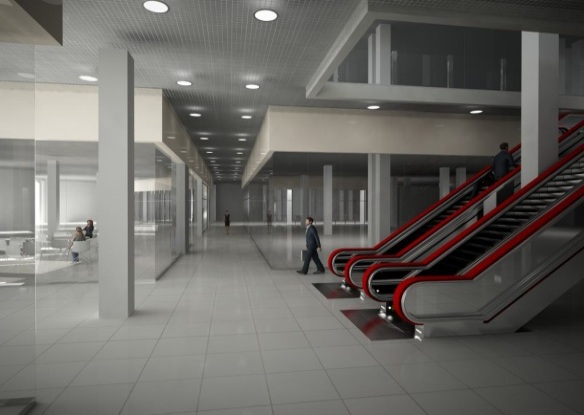 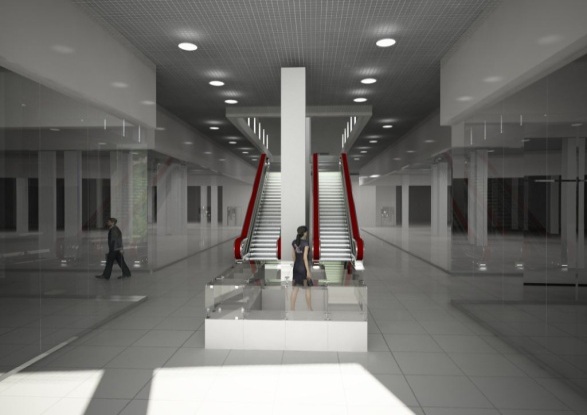 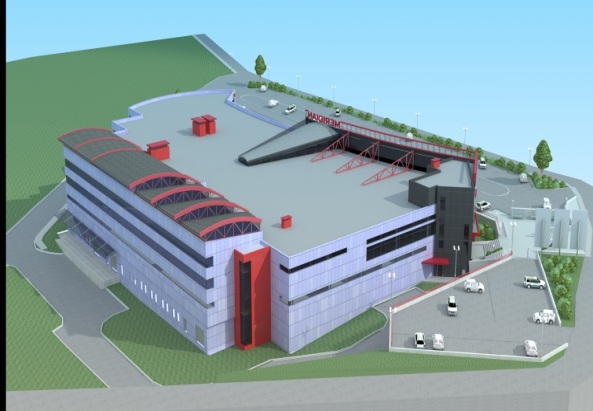 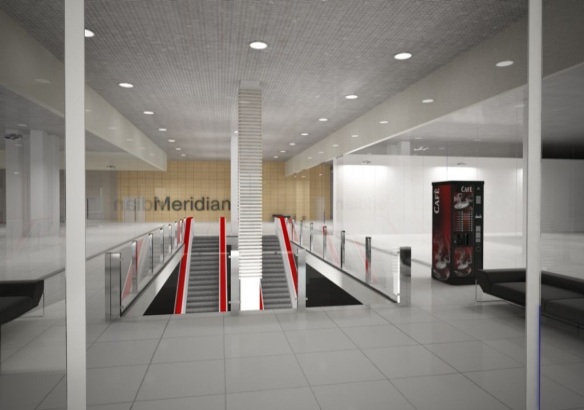 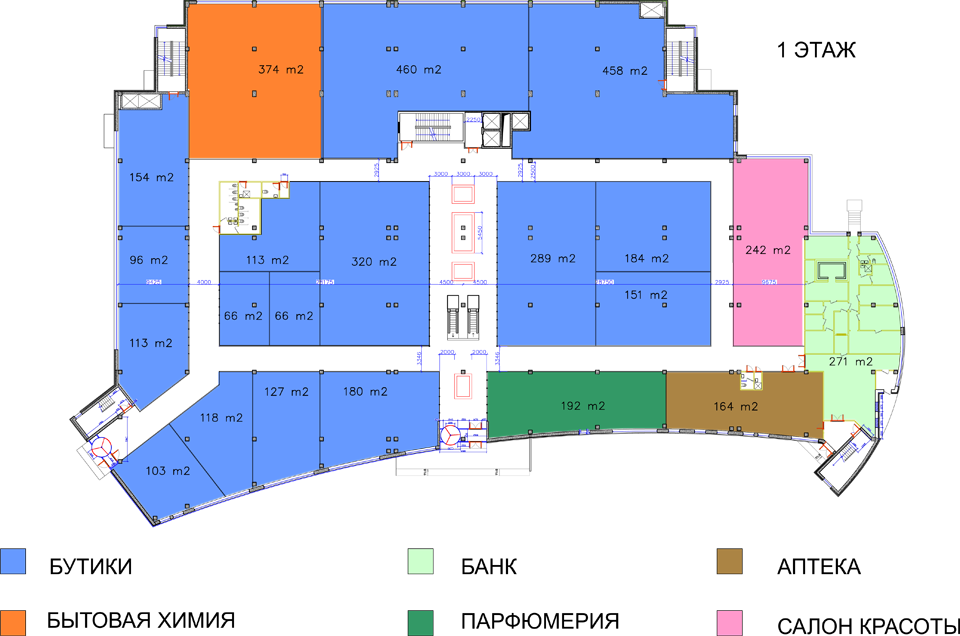 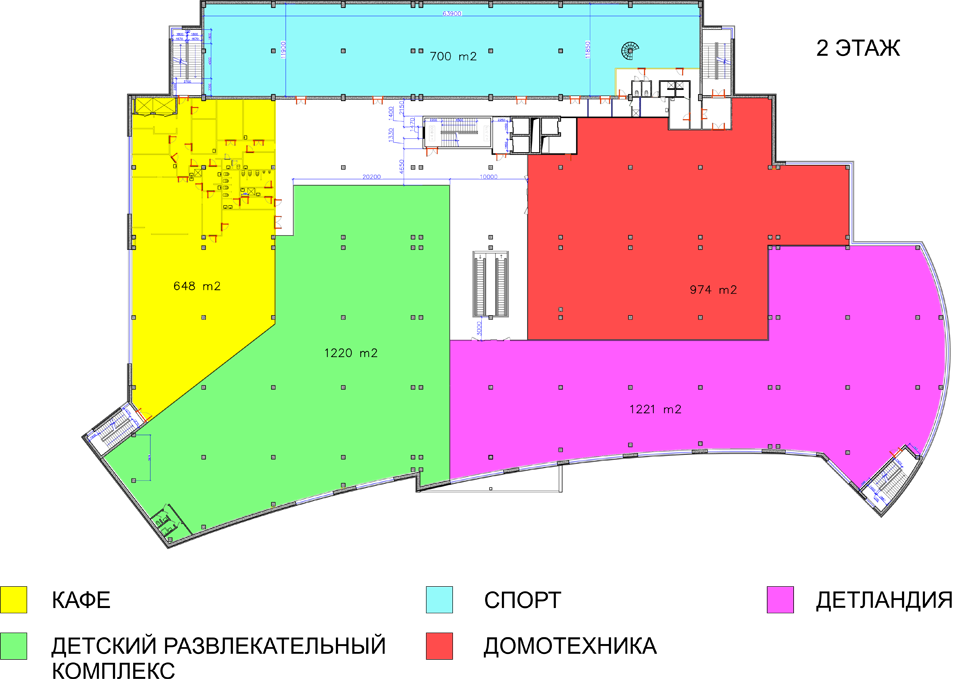 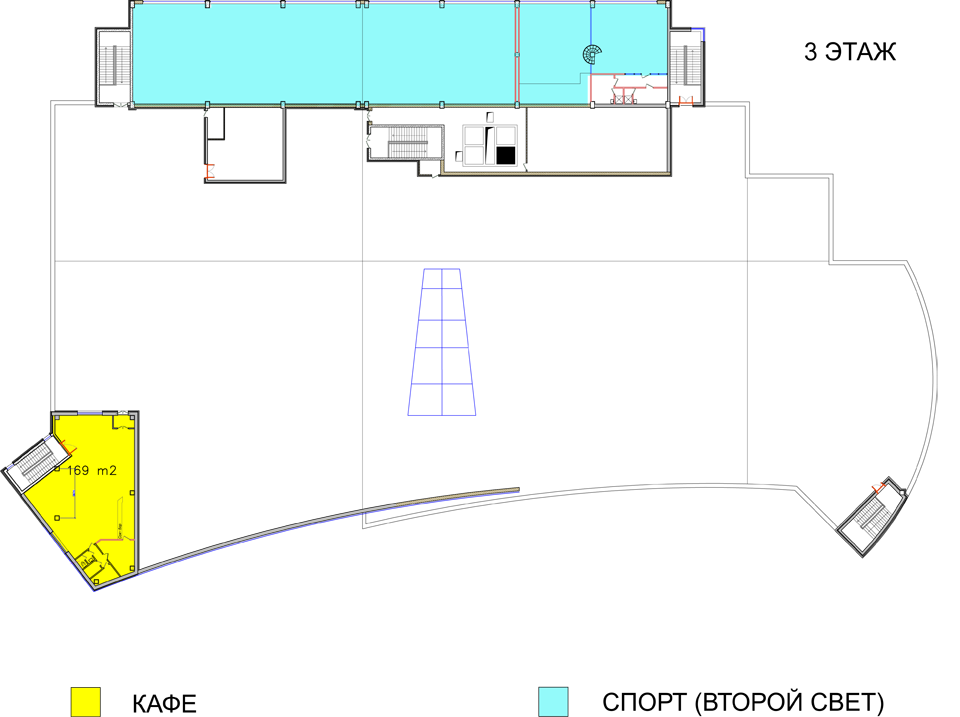 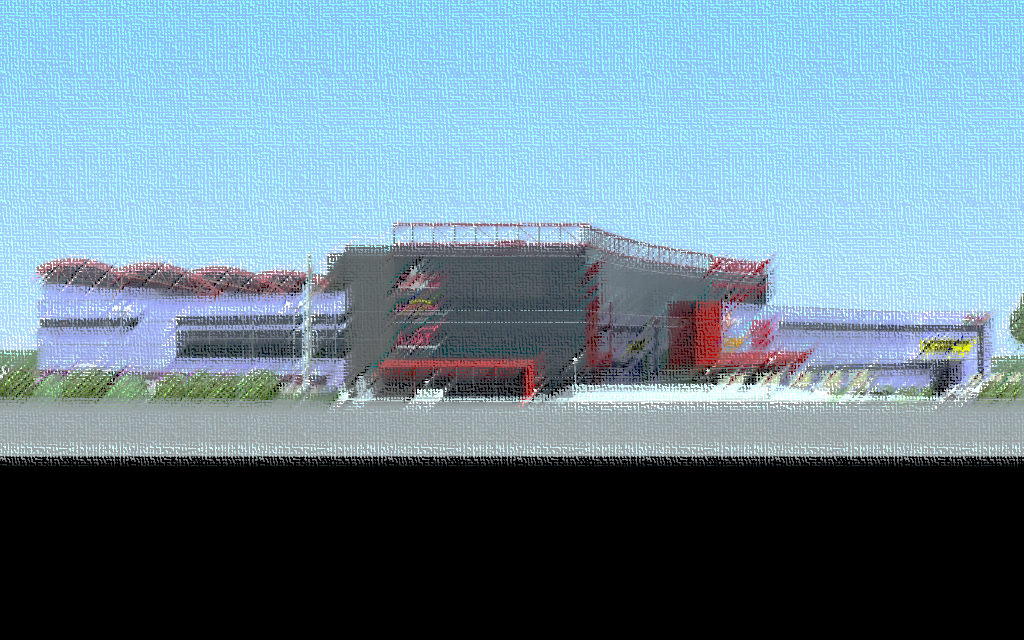 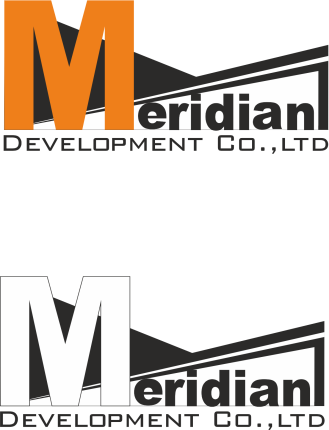 Контакты:
 
ООО «Меридиан Девелопмент»
690002, г. Владивосток, Океанский пр-т, 131в, офис 501
тел.: +7(423) 2-52-97-90, 2-52-97-91, 2-52-97-60
http://www.meridian-dv.ru/